02 – ELEKTRONICKÉ VÝUKOVÉ MATERIÁLY – ČÁST 2.
Mgr. Veronika Švandová, Ph.D.
Kamenice 5
pavilón A4 - NCBR, místnost 2.14

email: veru@mail.muni.cz 
http://is.muni.cz/www/106381/kontakty.html
1
Osnova 2. tématu
Elektronické výukové materiály
Typy elektronických výukových materiálů, multimediální výukové materiály, informační zdroje na webu, databáze výukových materiálů a seznamy odkazů.
Praktická část: Praktická část: Zpracování záznamů do databáze materiálů. Animace a simulace. Redakční systémy pro tvorbu webových stránek, základy tvorby www stránek.
2
Animace a simulace
počítačové modely:
statické (grafické modely, především modely molekul) 
dynamické (animace a simulace)
vlastnosti modelu:
zobrazovací aspekt
zjednodušovací aspekt
3
aplet (applet): program, který plní zcela konkrétní, spíše úzce specializovanou úlohu − může to být např. zobrazení animace v okně;
příklady apletů: animace a simulace
animace: sekvence jednotlivých obrázků vytvářejících u pozorovatele dojem plynulého pohybu, zobrazení děje určuje tvůrce apletu
simulace: základem je model znázorňovaného objektu nebo jevu s nímž se provádějí experimenty. Významnou vlastností je možnost interaktivního nastavení vstupních dat pro zobrazení prezentovaného děje, který pak program simuluje přesně podle zákonitostí příslušného děje. 
typy apletů - příklady: 
Java applet (JAVA)
Flashové aplety (Adobe Flash Player)
umožňující spouštění videí (Quick Time Player, Windows Media Player)
4
Význam animací a simulací ve výuce
náhrada obtížně proveditelných reálných experimentů
zkoumání vlivu podmínek na průběh zkoumaných dějů
pochopení zákonitostí dějů v reálných systémech
prezentace dějů nedostupných pro přímé pozorování (v oblasti mikro a makrosvěta)
5
Ukázky českých animací
RNDr. Milada Teplá, Ph.D.:
Dýchací řetězec
Fotosyntéza
další doplňující animace součástí powerpointových prezentací (Přírodní látky, Trávení a metabolismus přírodních látek, Nukleové kyseliny a proteosyntéza)
Mgr. Veronika Švandová, Ph.D.: Proteosyntéza, Mnemotechnické pomůcky
Zažijchemii.cz: Pokusy online
RNDr. Jan Taraba, Ph.D.: Animace schémat chemických výrob (Výroba kyseliny sírové, Výroba železa, Výroba sody, …)
ČEZ: Animovaný model jaderné elektrárny
Doc. RNDr. Luděk Jančář, CSc.: Analytická chemie - odměrná analýza
Mgr. Jana Prášilová: Výroba cukru
6
Ukázky zahraničních animací a simulací
University of Colorado (Polarita, Izotopy prvku, Roztoky, Rozpustnost)
Robyn Rindge: Animované molekuly
Iowa State University: Chemistry Experiment Simulations and Conceptual Computer Animations
Mark Bishop: An introdiction to Chemistry
Raymond Chang: Essential Chemistry
Oklahoma State University: Chemistry Animations
University of Liverpool: ChemTube3D
7
Seznamy animací a simulací
http://www.klte.hu/~lenteg/animate.html 
http://pdf.uhk.cz/kch_old/e-Lab/exp.html 
http://old.lf3.cuni.cz/chemie/cesky/animace.htm
http://www.gybot.cz/clanek/136-Animace-a-videa/index.htm
8
Výsledky dotazníku
přehled výsledků
Ohodnoťte vaše schopnosti vytvářet následující výukové materiály
 - 1 - daný výukový materiál neumíte vytvářet, 0 - daný materiál umíte vytvářet středně dobře, 1 - daný materiál umíte vytvářet velmi dobře
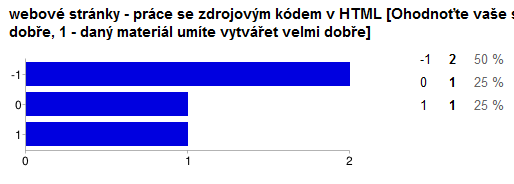 9
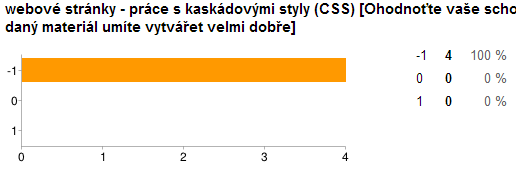 (X)HMTL
(eXtensible) HyperText Markup Language
formát webových stránek
zdrojový text obsahuje současně jak vlastní text, tak instrukce pro jeho zpracování
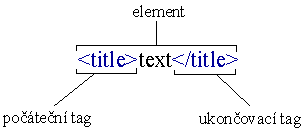 Firefox – pravé tlačítko myši – Zobrazit zdrojový kód stránky
10
http://www.jakpsatweb.cz/
základní tagy:
<h1></h1>	hlavička (1 až 6) - <h1></h1> <h2></h2> atd.
<p></p>	odstavec
<br />		zalomení řádku
<hr />		vodorovná čára
<b></b>	tučný text
<i></i>		kurzíva
<u></u>	podtržený text
<sub></sub> 	dolní index
<sup></sup>	horní index
<a href=″URL″>text odkazu</a> 	odkaz na URL
 <img src=″URL″ alt=″popis″ />	obrázek
11
http://www.jakpsatweb.cz/
seznamy:
<ul></ul>	nečíslovaný seznam
<ol></ol>	číslovaný seznam
<li></li> 	položka seznamu
tabulky:
<table></table> 	tabulka
<tr></tr>		řádek tabulky
<td></td> 		buňka tabulky
znakové entity:
&copy; 		©
 &nbsp;		nedělitelná mezera
12
http://www.jakpsatweb.cz/
kaskádové styly (css):
Cascading Style Sheets (tabulky kaskádových stylů)
umožňují definovat způsob zobrazení každého elementu na stránce – druh, barvu a velikost písma, způsob zarovnání, způsob zvýraznění apod.
oddělení vzhledu dokumentu od jeho struktury a obsahu
 externí styly (.css + <link> či <style>) x interní styly (atribut style v daném tagu)
<b></b>, <i></i>, <u></u>
<p style="font-weight: bold;"></p> tučný odstavec
<span></span> řádkový prvek textu 
<div></div> blok textu
více: struktura html dokumentu, seznamy, tabulky
13
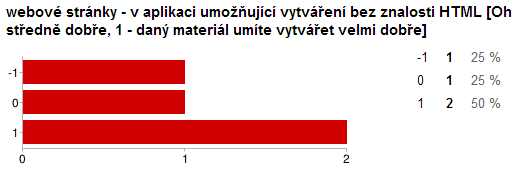 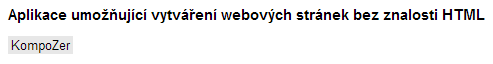 Editory HTML stránek
strukturní editory: upravuje se HTML (PSPad, Notepad++, …)
wysiwyg editory: zobrazují stránku už při psaní tak, jak bude vypadat v prohlížeči a kód generuje automaticky, žádná znalost jazyka není potřeba (MS  FrontPage, nově Microsoft Expression Web x OO Writer – Průvodci – WWW stránka, KompoZer, BlueGriffon, Easy Editor)
14
Redakční systémy
publikační systém -> redakční systém
Contao, Joomla
www.webchemie.cz/contao
15
Literatura
LEPIL, O. Teorie a praxe tvorby výukových materiálů [online]. Olomouc: Univerzita Palackého v Olomouci, 2010. [cit. 2013-07-30]. ISBN 978-80-244-2489-7. Dostupné z: http://zvyp.upol.cz/publikace/lepil.pdf
BÍLEK, M. ICT ve výuce chemie: studijní materiály pro realizaci volitelného modulu P v rámci Státní informační politiky ve vzdělávání. Hradec Králové: Gaudeamus, 2005. ISBN 80-7041-631-9.
HLAVENKA, J. Výkladový slovník výpočetní techniky a komunikací: 5500 pojmů z oblasti výpočetní techniky: přes 7000 křížových vazeb: výklad anglických a českých odborných pojmů. 3. vyd. Praha: Computer Press, 1997. ISBN 80-7226-023-5.
PŘISPĚVATELÉ WIKIPEDIE. Applet. In: Wikipedie: otevřená encyklopedie [online]. Wikimedia Foundation, ©2013, datum poslední úpravy 13. 07. 2013 [cit. 2013-07-30]. Dostupné z: http://cs.wikipedia.org/w/index.php?title=Applet&oldid=10517643
16
Literatura
NÁDBĚLA, J. Velký počítačový slovník. Kralice na Hané: Computer Media, 2004. ISBN 80-86686-21-3.
WINKLER, P. Velký počítačový lexikon: co je co ve světě počítačů. Brno: Computer Press, 2009. ISBN 978-80-251-2331-7.
http://www.jakpsatweb.cz/editory.html
NEUMAJER, O. Budujeme školní web. Brno: CP Books, 2005. Česká škola. ISBN 80-251-0612-8.
Co znamená CMS, publikační a redakční systém? Publikační systém Toolkit [online]. Econnect, ©2005 [cit. 2013-07-30]. Dostupné z: http://publikacni-system.ecn.cz/faq/co-je-cms-publikacni-system-redakcni-system.shtml
17